Dutch Door Book Construction
Measure 4 ½ inches from fold and cut, Cut along fold as well
After cutting, you should have 8 pieces that look like this
Set these pieces aside for your front and back cover
Set these pieces aside as well. The two covers and these three pieces will be for your first five “required” project parts (Part 1)
Take the remaining 3 pieces and fold down. Then cut along the fold to get 6 half pages. These will be for each of the choice project parts (Part 2 and 3)
Hole Punching your book
Use the first page you punch as a guide for the next pages, so you don’t have to measure each time
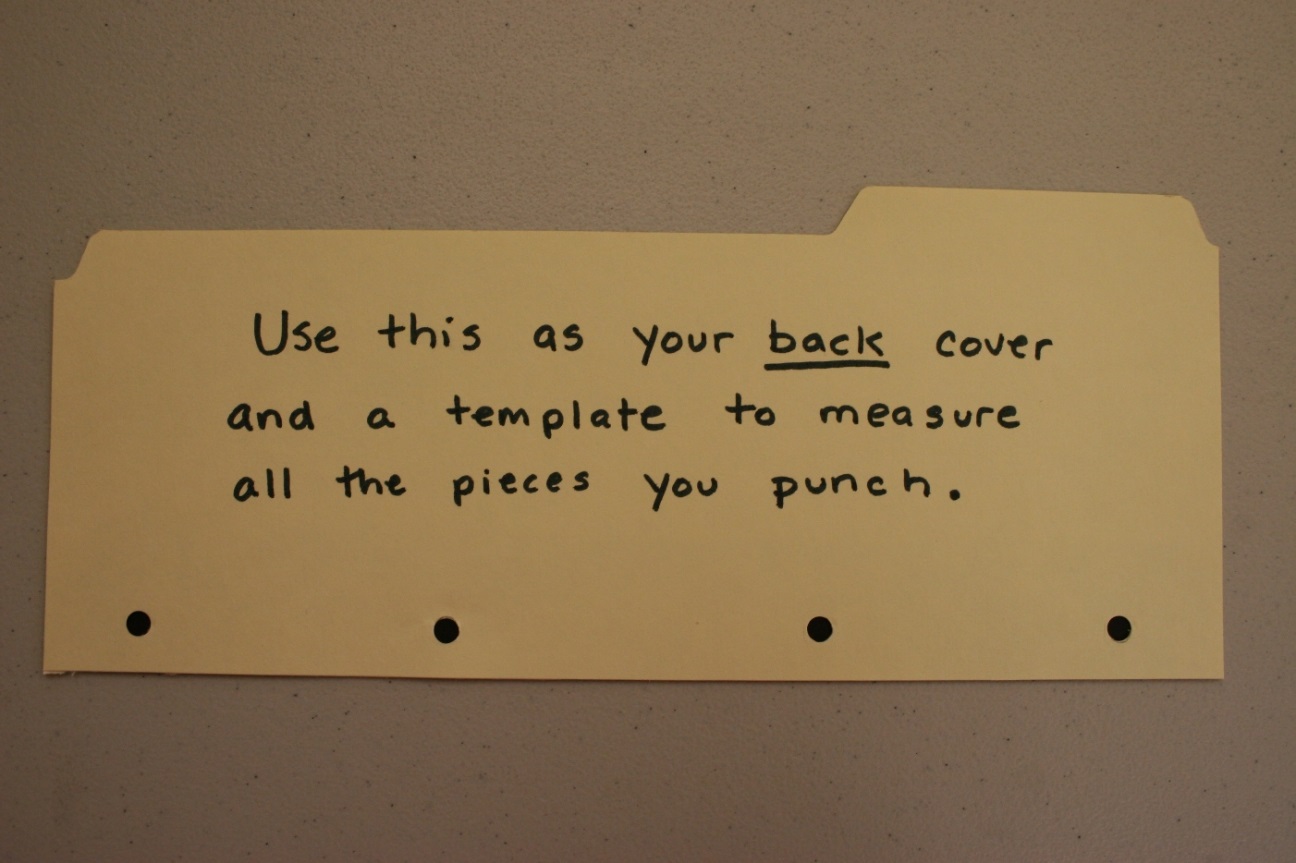 You can arrange your pages however you like here are some choices
Tying your book together
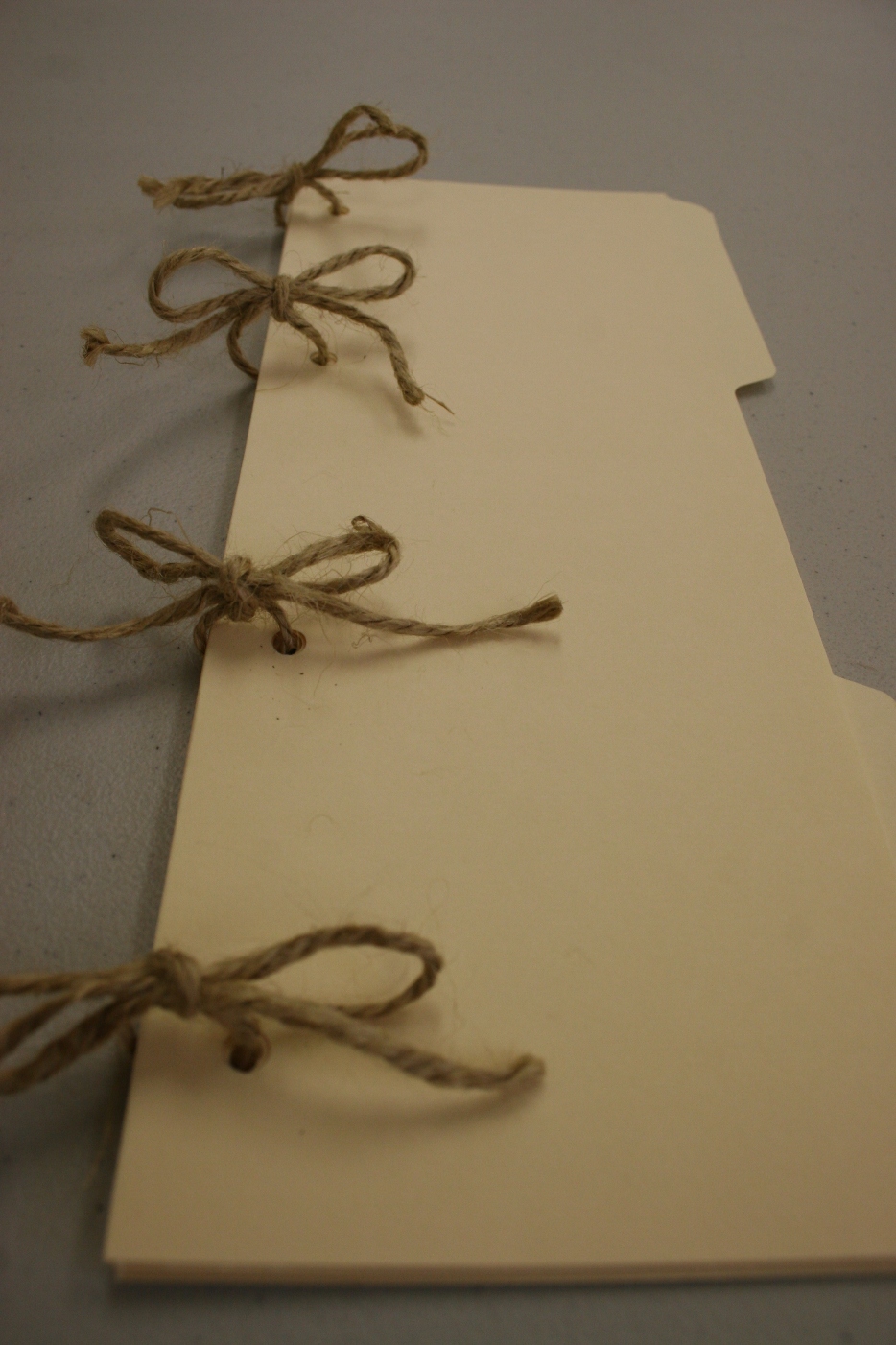 Making Label Tabs
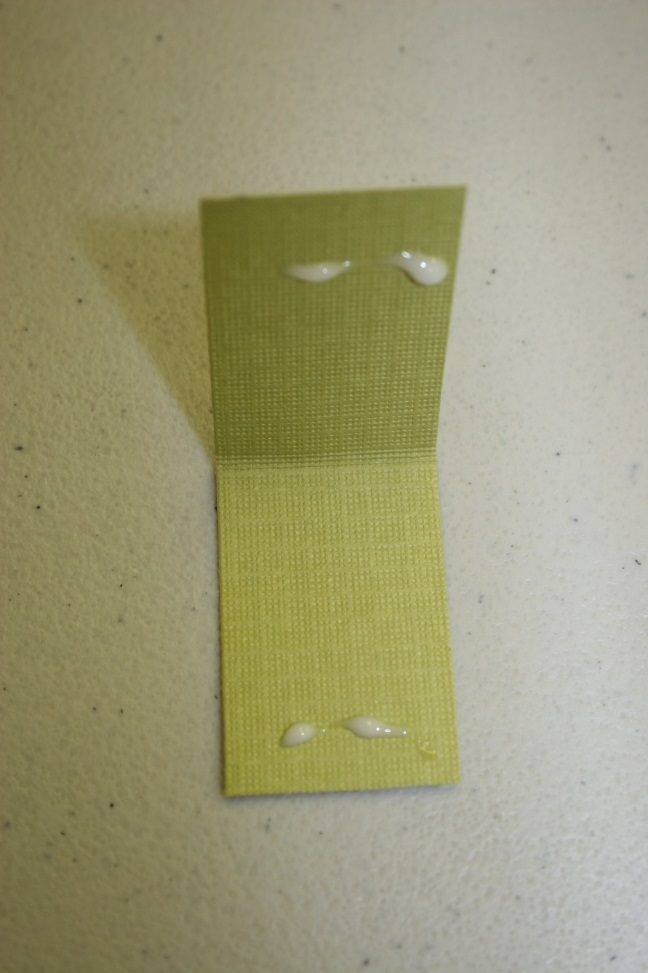 What your book should somewhat look like when you finished
Add creative flair to make it aesthetically pleasing to the eye-balls